Shane a4
Five nights at freddys
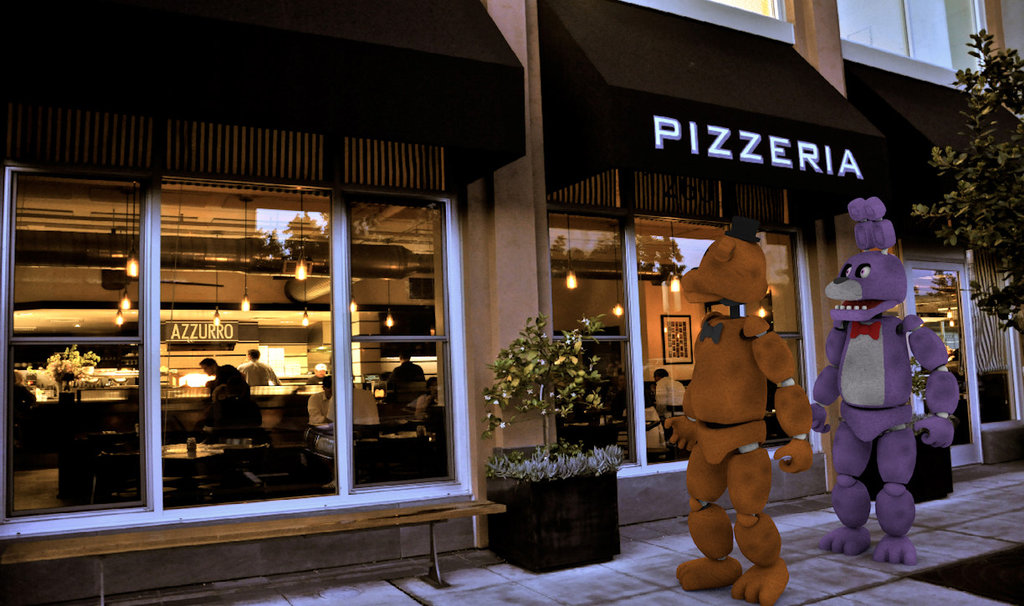 The pizza zone
It was 12:am he had to work at his night shift
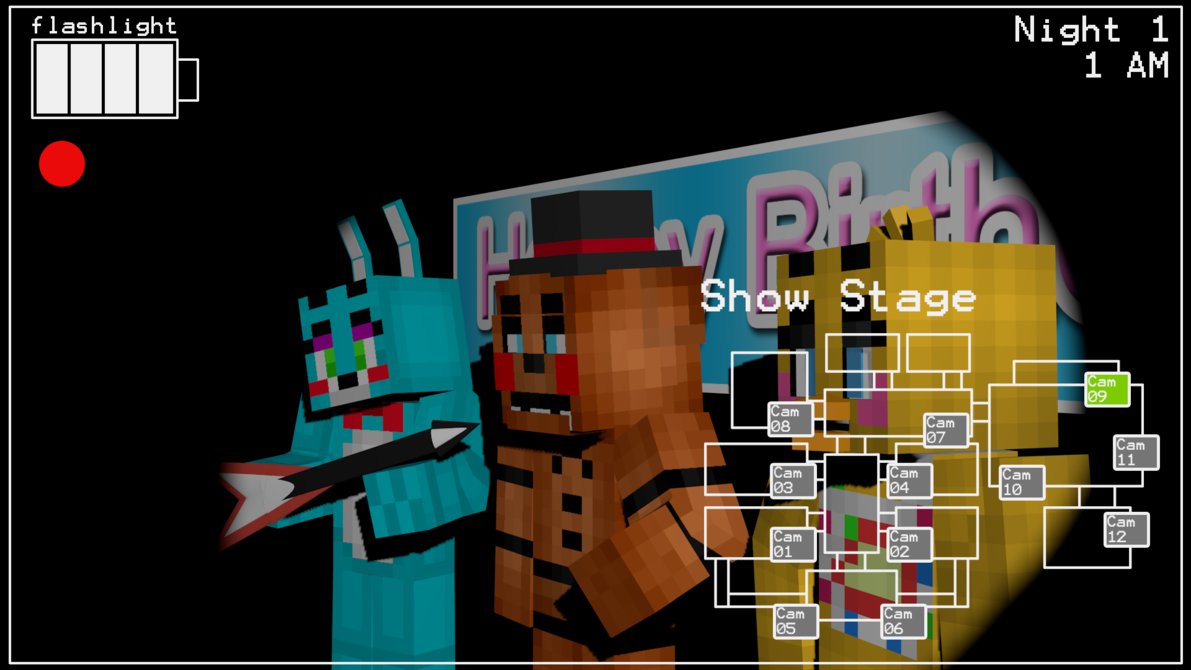 He went in his office and got on a camera 
He had to make sure a robber did not steal anything
Then he herd something 
Should you
Go out side the office
Or
Stay in your office
Go outside the office
You went out side and there was a black figure 
Do you 
Go back inside the office
Or 
Run to the black figuare
Stay in office
You stay in the office then the powers out 
Do you go to the genurater
Or you close the door
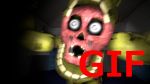 Close door
You close the door but you forgot that the powers out the dude chokes you to death 
Game over
Go back INSIDE THE OFFICE
You go back to the office and the power  is out 
do you go to the generater
Or stay in office
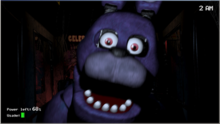 RUN TO THE BLACK FIGUARE
YOU RUN THE BLACK FIGUARE 
THEN
 HE CHOKES YOU
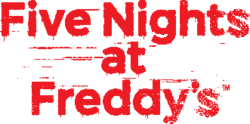 Go to generater
You go to the generater and turn it back on you you go back to the office but 
You see 4 people but they Just stay there its 6 am so you go to the exeit  
You win
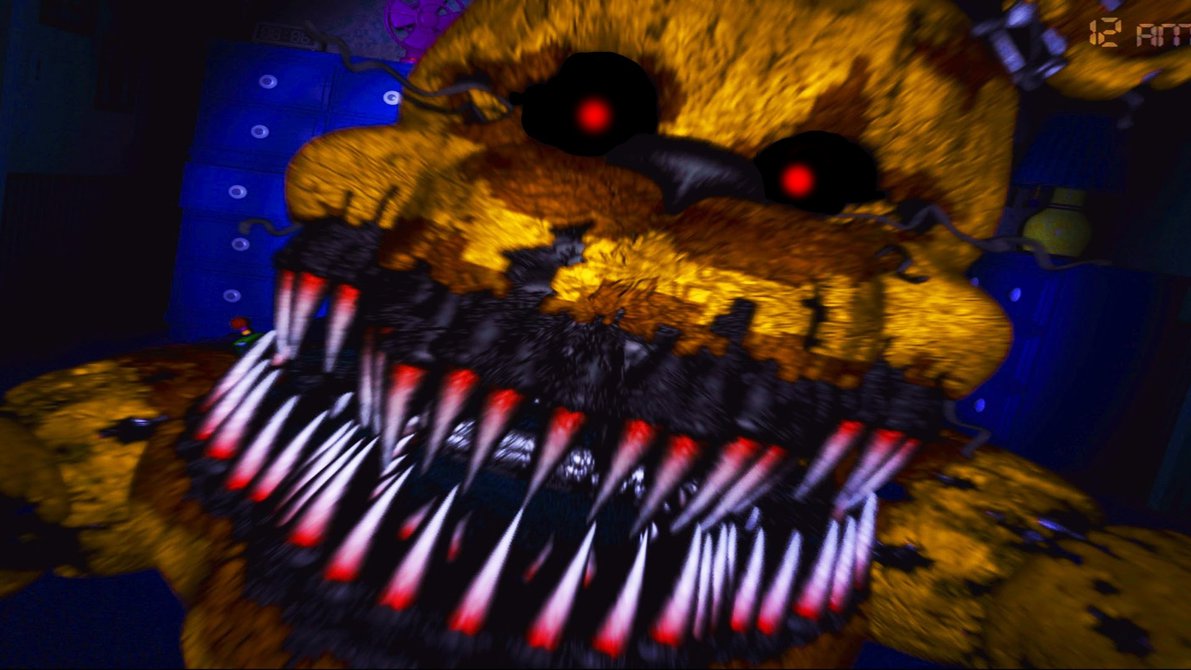 Stay in office 2
You stay in office but you see eyes you stay at your seat but the person punches you until you die 
Game over